New Data and Functionality in CottonGen
Jing Yu, Sook Jung, Chun-Huai Cheng, Stephen Ficklin, Ping Zheng, Taein Lee, Richard Percy, Don Jones, Dorrie Main
2014 Beltwide Cotton Conference
January, 2014
New Orleans, Louisiana
Topics
Introduction
About CottonGen
Major Achievements 

Demo of CottonGen
Database Overview & What’s New
Query Examples 

Future Work
About CottonGen
A community database to further enable basic, translational and applied cotton research.


Built using the open-source, user-friendly, Tripal database infrastructure used by several other databases


Consolidates  and expand CottonDB and CMD to include transcriptome, genome sequence and breeding data, and data mining tools
CottonGen’s First Year Progress
Setting Queries
Web page development
Add Tools
CottonDB data in Chado
CottonGen v0.9
Released
Develop ICGI website
Tripal  instance created
CottonDB on WSU servers
CottonGen’s Second Year
<New Features and New Data>
ARS digital images
China & UZ germplasm evaluations
New SSR and SNP markers
Data download, submission, FAQ,
Tutorials
Trait, QTL, Publication searches
CottonGen published in Nucl. Acids Res.
ICGI election system & website
D5 genome assemblies & annotations
http://www.cottongen.org/
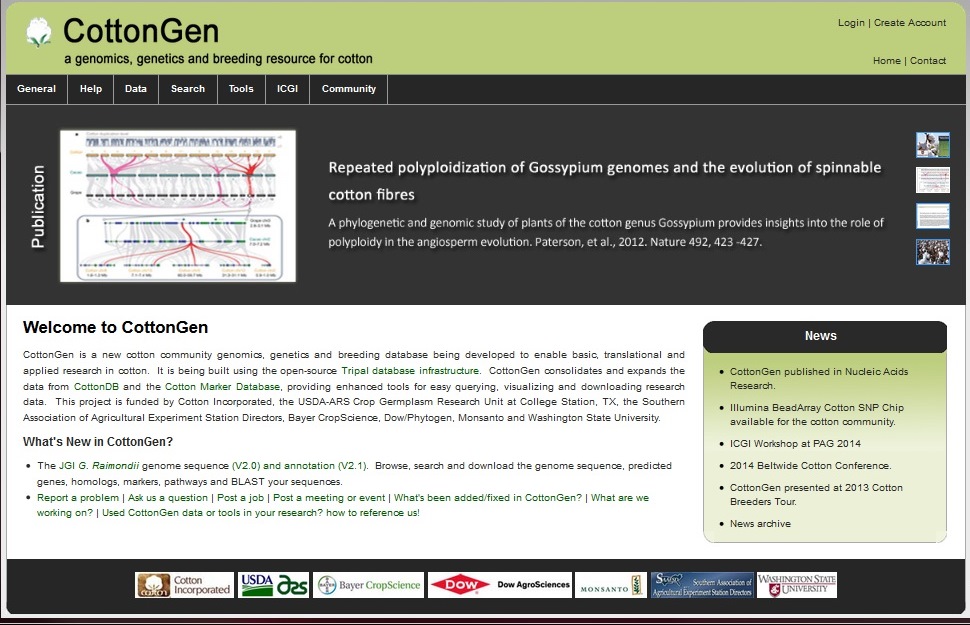 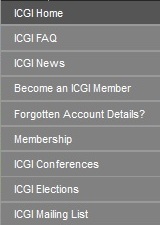 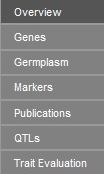 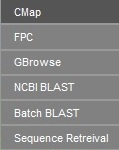 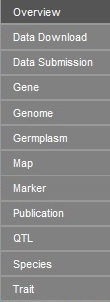 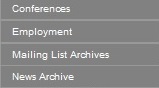 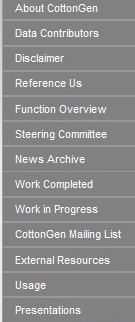 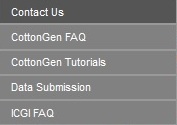 Major Data
Markers - 27,200 genetic markers (4,200 new)
Maps - 49 maps with over 34,559 loci
QTLs – 988 QTLs for 25 traits (684)
Polymorphism - 2,264 polymorphic SSRs
Germplasm - Nearly 15,117 germplasm records (504)
Traits - 107,889 trait scores for 57 traits (44,593)
Images – 12,269 images of 2,016 germplasm
Sequences - 610,246 sequence records (60,246)
References -  Over 13,000 references (1,269)
CottonGen Gossypium Unigene v1.0 (09/16/12)
G. raimondii (D5) genome – BGI & JGI versions
Tools with Data
CMap - Currently has 49 maps with 34,559 loci

GBrowse - G. raimondii (BGI & JGI versions)

FPC – TM-1 contigs from USDA-ARS/TAMU

BLAST Servers - UniProt and nr Proteins, BGI D-genome sequences, db_ests, unigenes, and CottonGen markers (2013-11 updates)

Sequence Retrieval - To retrieve sequences in FASTA format
Data Search Enhancement
QTL Search - Search can start from either trait name or published symbol or CottonGen QTL label 

Advanced Marker Search - Search markers in either a combination of type, species, and mapped species

Publication Search - New search site
Germplasm ‘Search by Name’ - Germplasm name or alias can be searched and wild card ‘*’ can be used in search.

Trait Evaluation Search - Search result display table can be resorted by trait names.
CottonGen Search Examples
Sample Question 1:

I am interested in the pollen color
gene ‘P1’ and would like to find all
the markers mapped within 20cM
of this gene.
Marker Search: Near by Loci
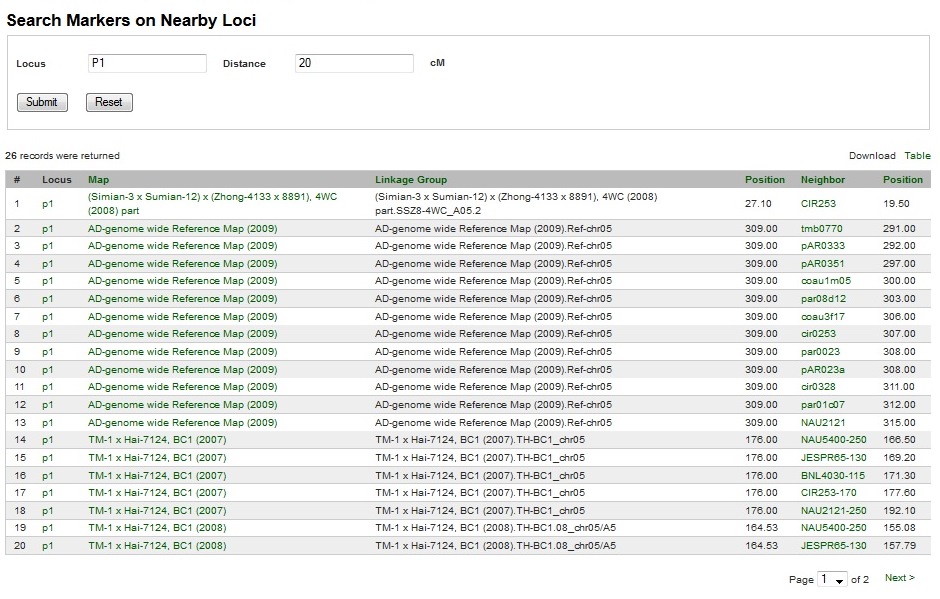 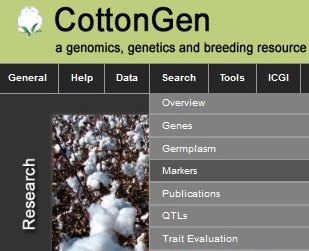 From Navigation Bar, click “Search”, then select “Markers”

From new window, select “Search Markers on Nearby Loci”
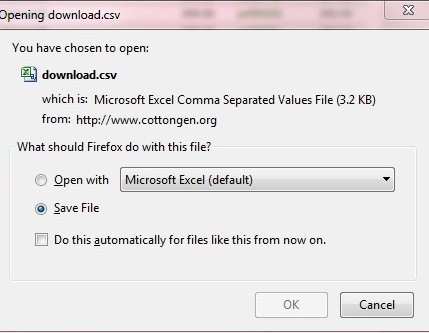 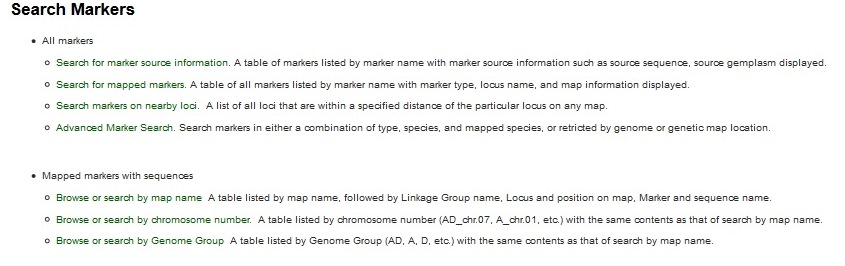 CottonGen Search Examples
Sample Question 2:

I am interested in any traits related
to ‘fiber’.  I want to know their
mapping information.
QTL Search
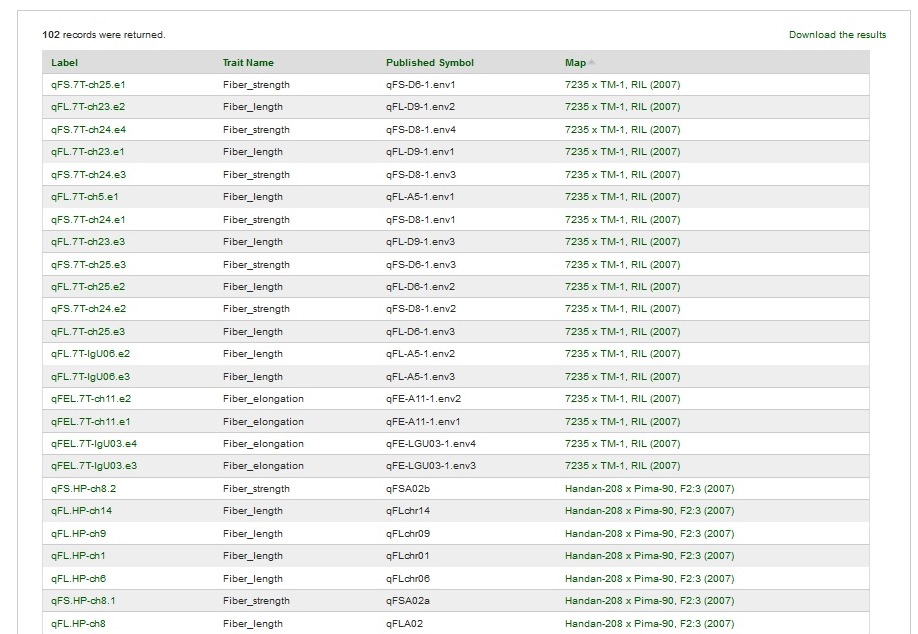 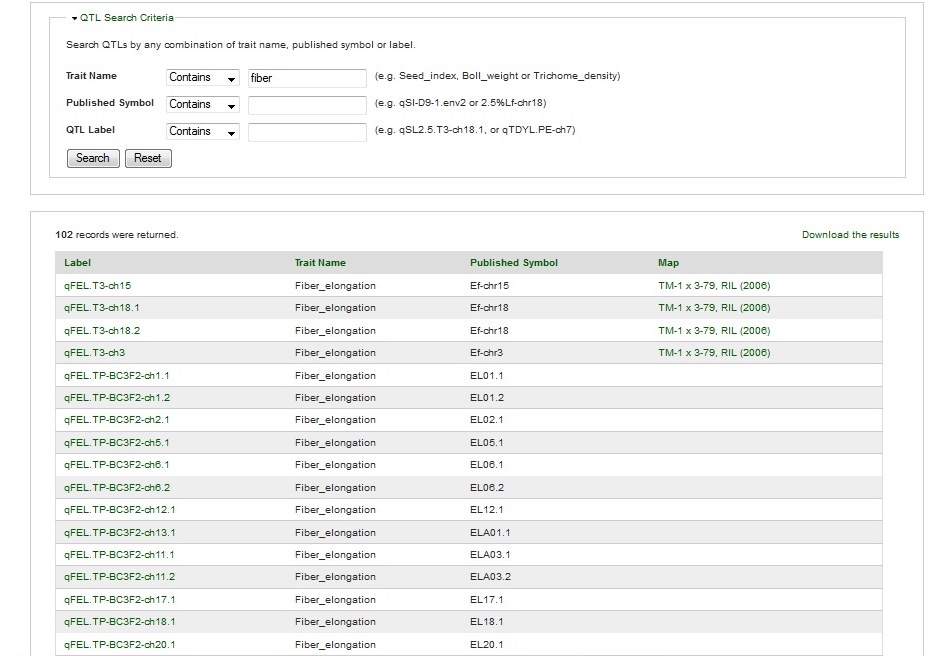 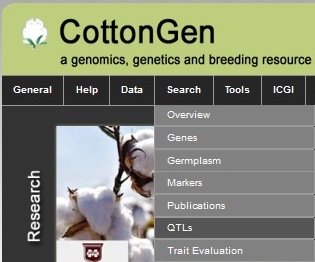 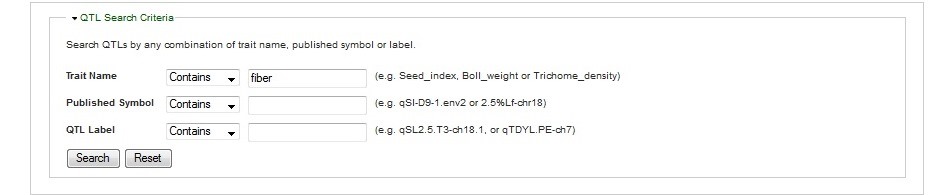 CottonGen Search Examples
Sample Question 3:

I would like to select parents with
a) 2.5% span length >= 1.2
b) Micronaire between 4-4.5
c) maximum genetic diversity
Sample 3 Search Steps
From Navigation Bar, click “Search”, then select “Trait Evaluation”

From new window, select “Quantitative Traits”
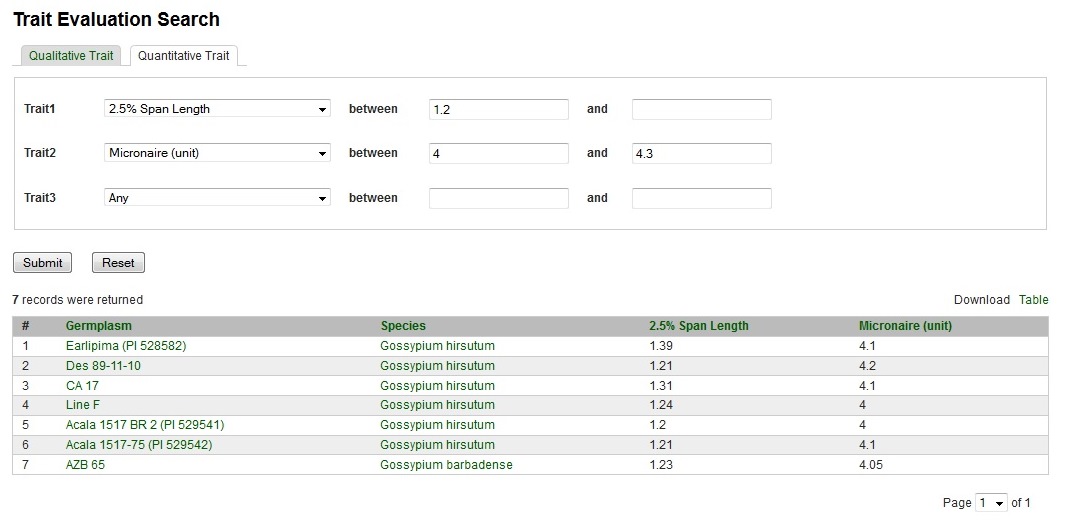 3. Select “2.5% Span Length”, set minimum value =1.2

4. Select “Micronaire” , set value between 4 and 4.3, then “Submit” query
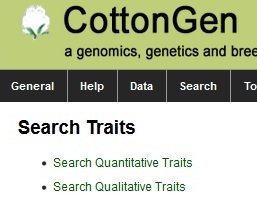 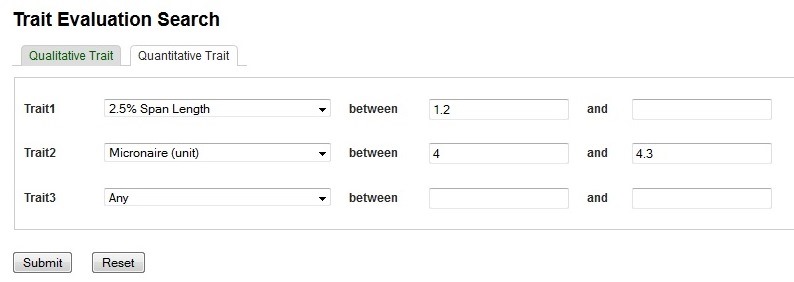 Search criteria:
2.5% span length >= 1.2
Mirconaire btw 4 - 4.3
Find out more information from links
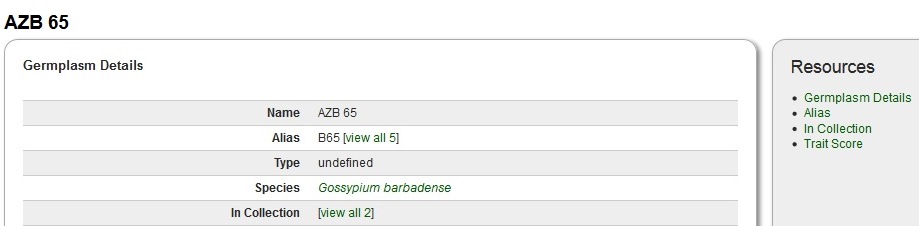 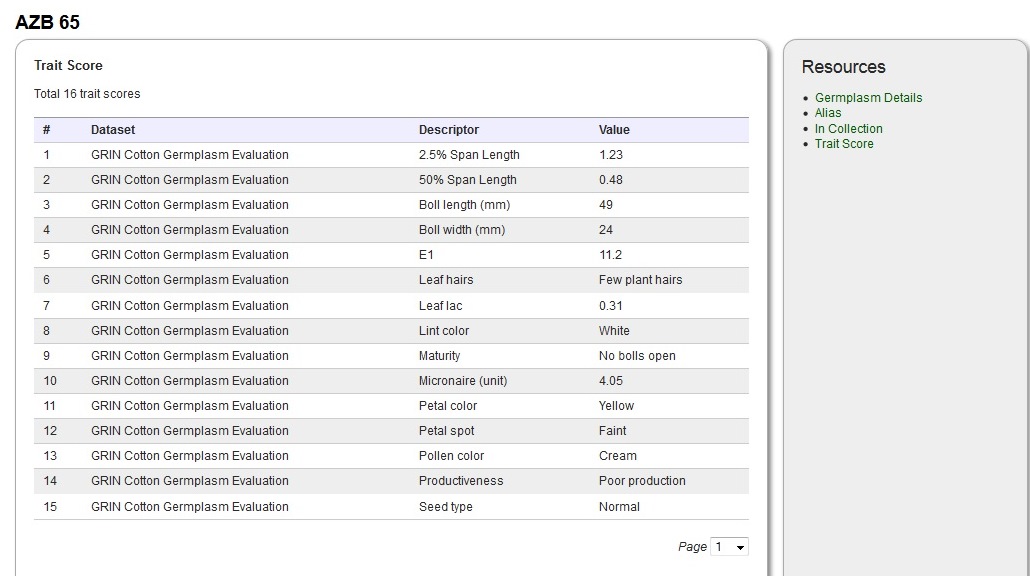 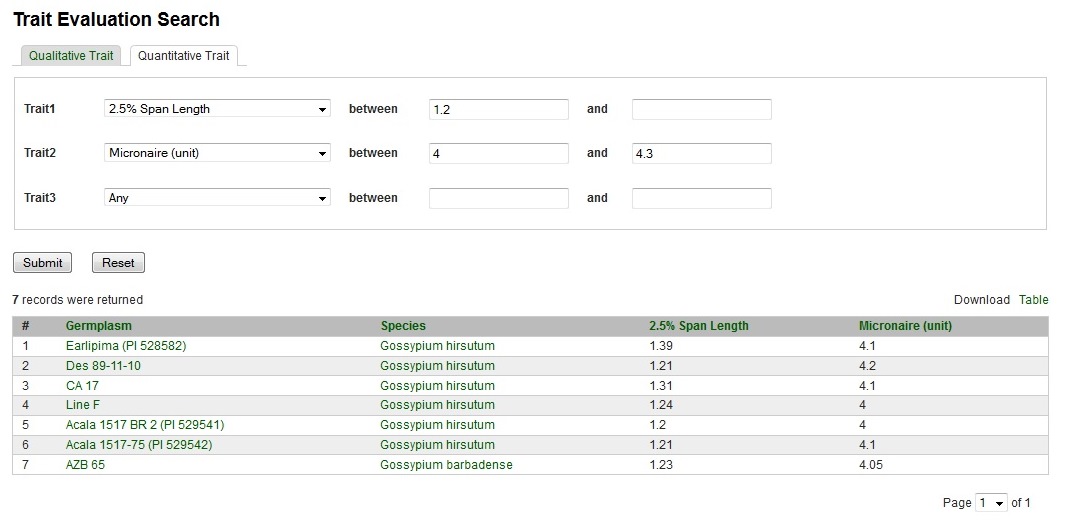 Find out more information from links
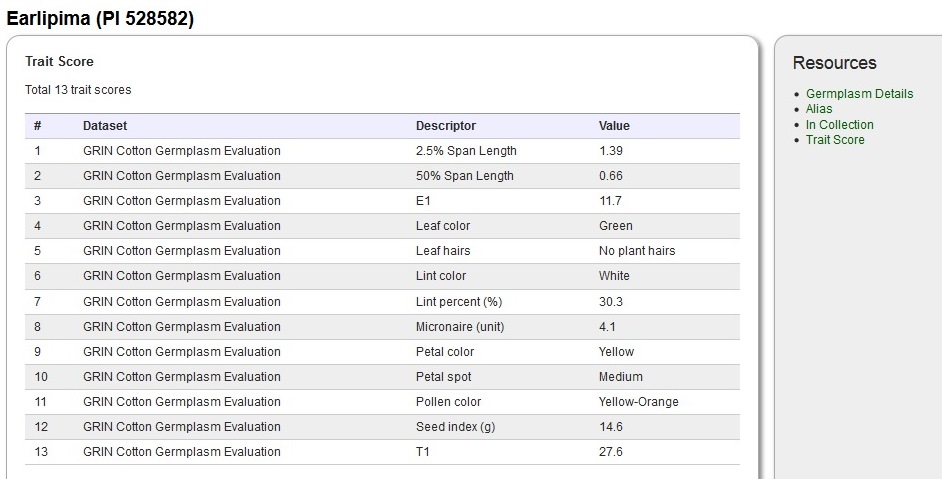 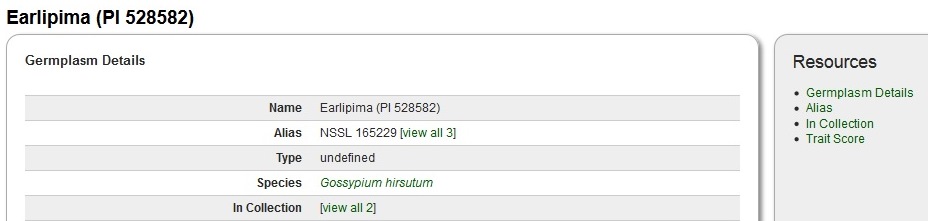 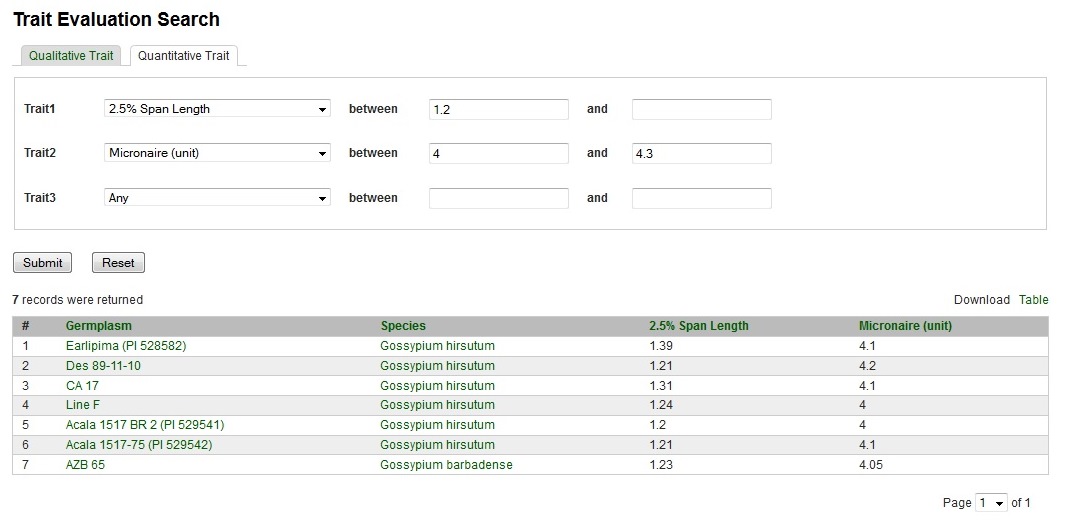 CottonGen Search Example 4
Sample Question 4:

Find all germplasm with 
Deltapine 90 in  their pedigree
Sample 4 Search Steps
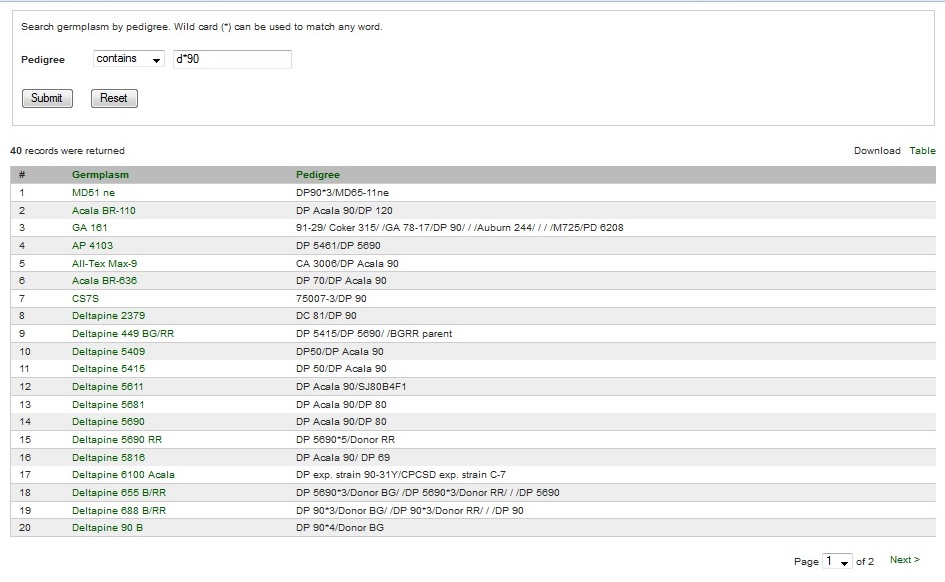 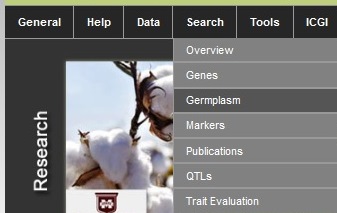 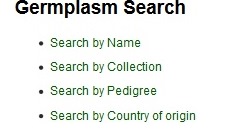 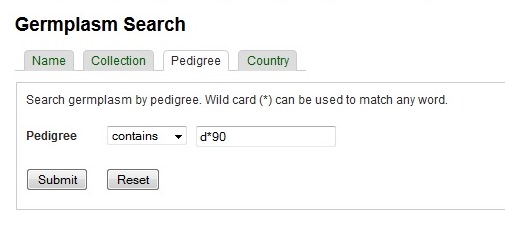 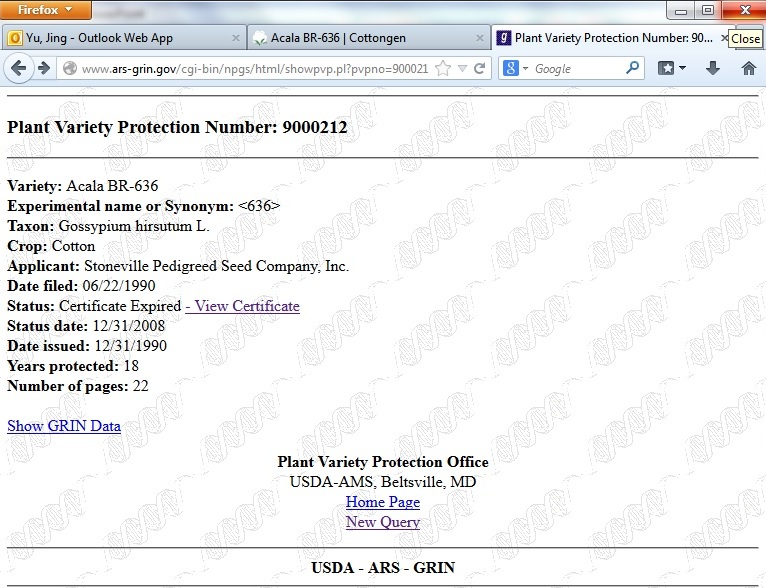 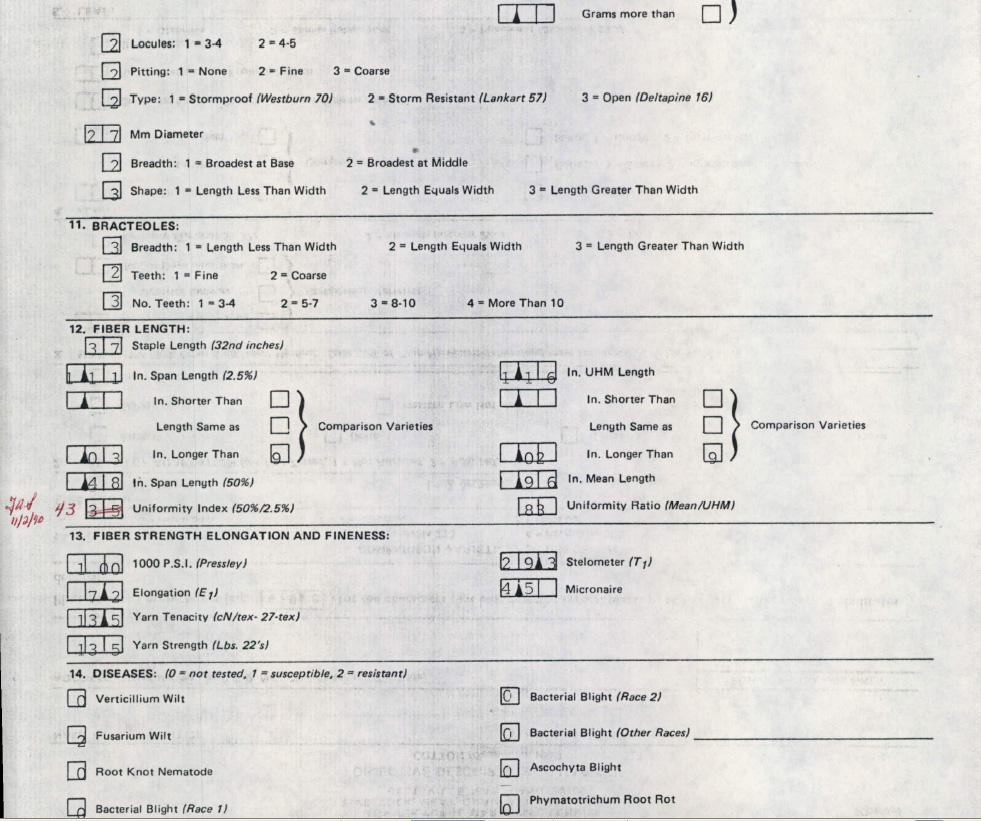 Find out more information by clicks
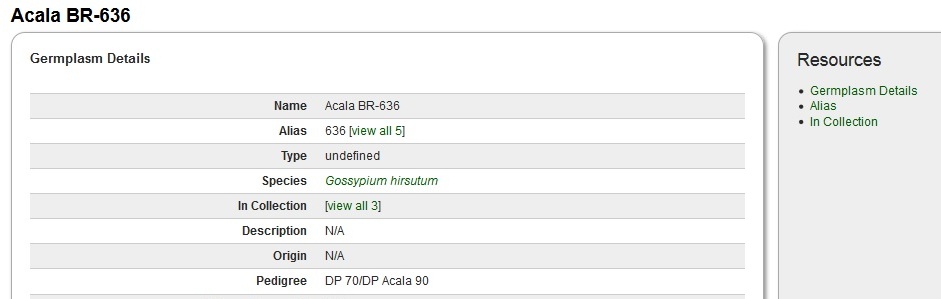 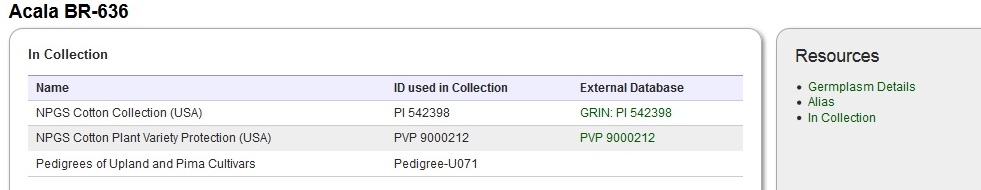 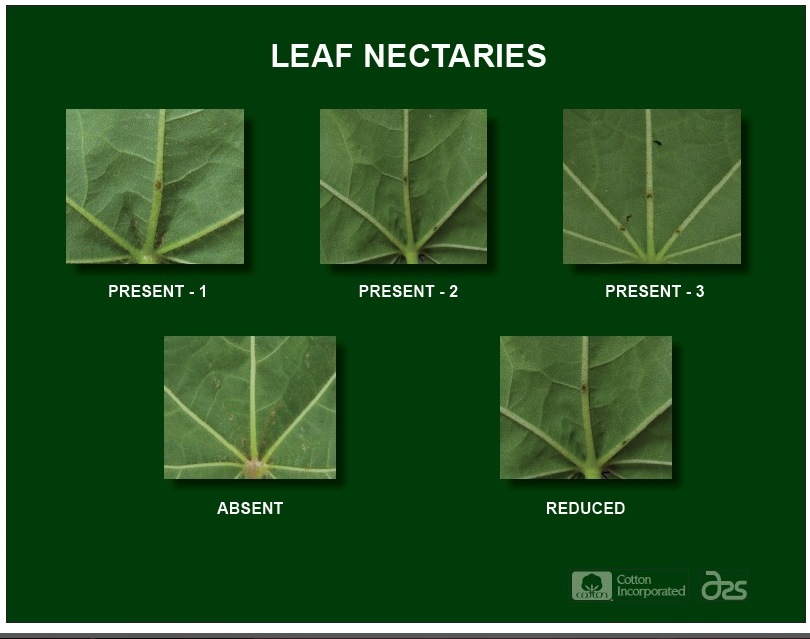 Germplasm Images
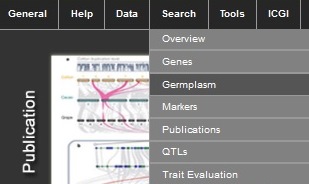 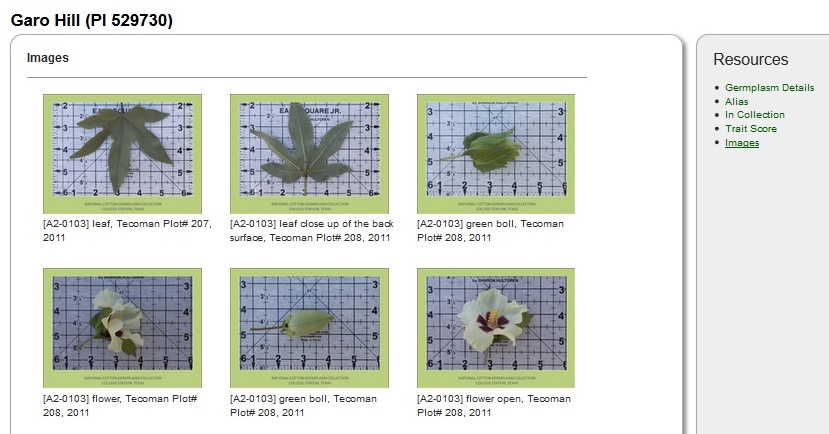 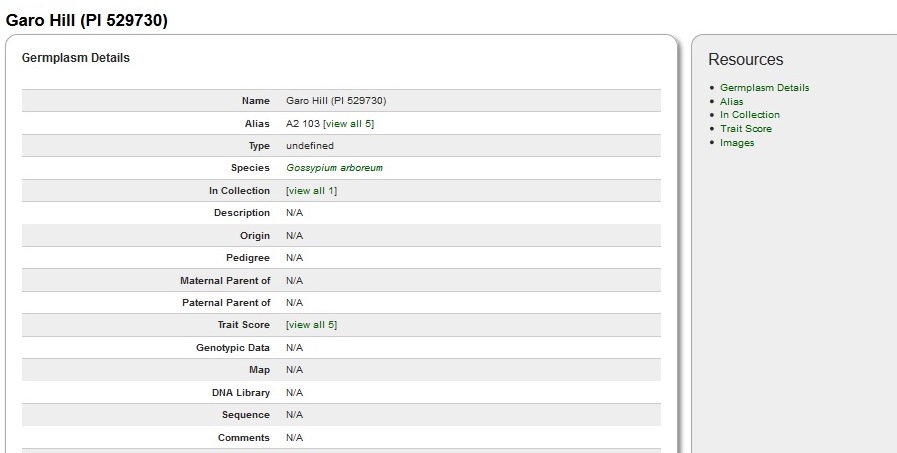 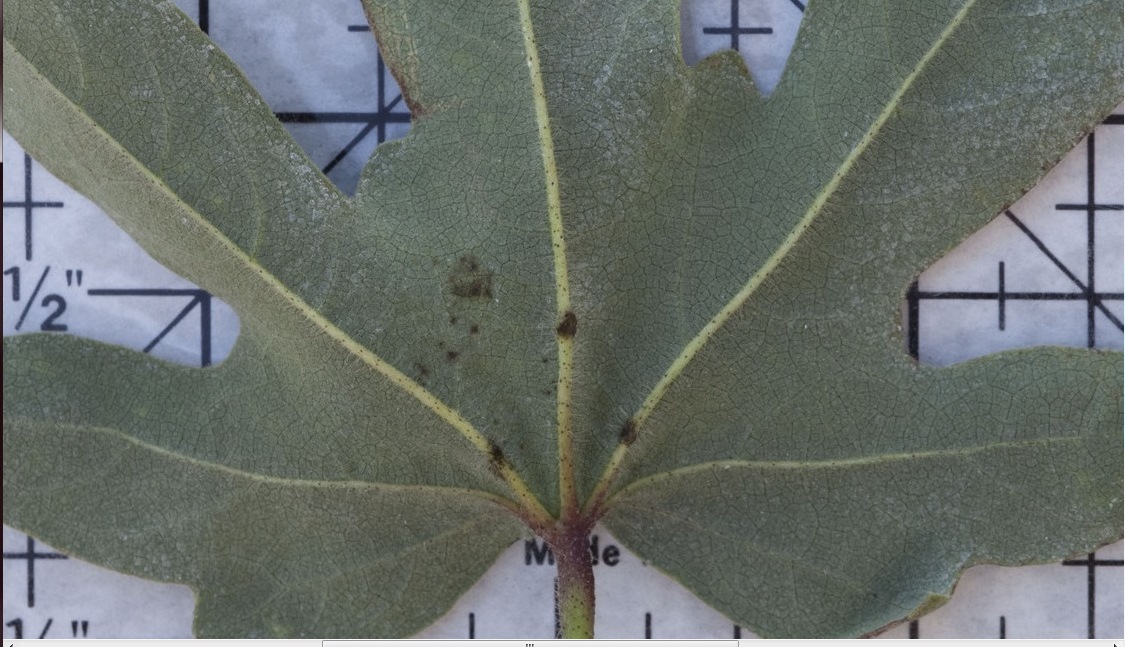 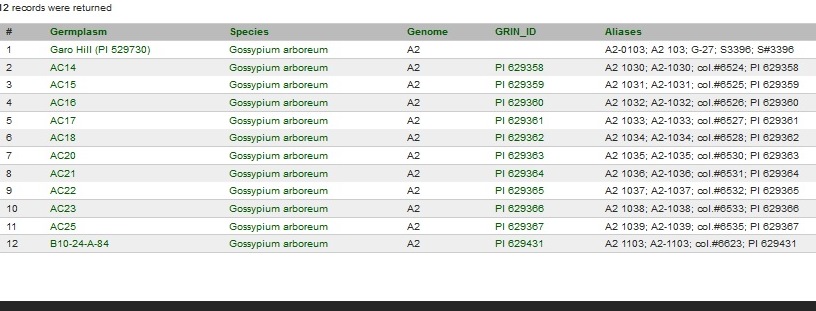 How can I find images for ‘A2 103’?
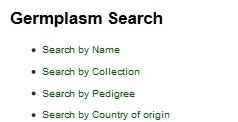 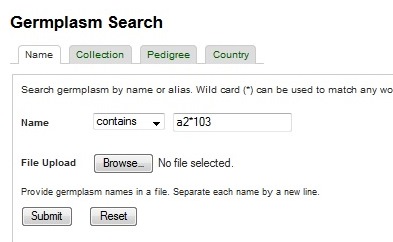 Future Work
2nd set of digital images from ARS College Station, TX


New germplasm evaluation data from ARS College Station, TX

Implement GenSAS, a genome annotation community annotation tool.


Implement GBrowse-Syn, a GBrowse-based synteny browser to view multiple sequence alignment data, synteny or co-linearity data from closely related or useful species such as cacao and Arabidopsis
Acknowledgements
Industry Funding
Cotton Incorporated, Bayer CropScience, Dow/Phytogen, Monsanto,  Association of Agricultural Experiment Station Directors

 Government Funding
USDA ARS
USDA NIFA AFRI and SCRI programs (funding Mainlab Tripal  and GenSAS Development)
 
 University Support
Washington State University, Texas A&M, Clemson University
 Community of Cotton Researchers
THANKS FOR YOUR ATTENTION!
Questions?